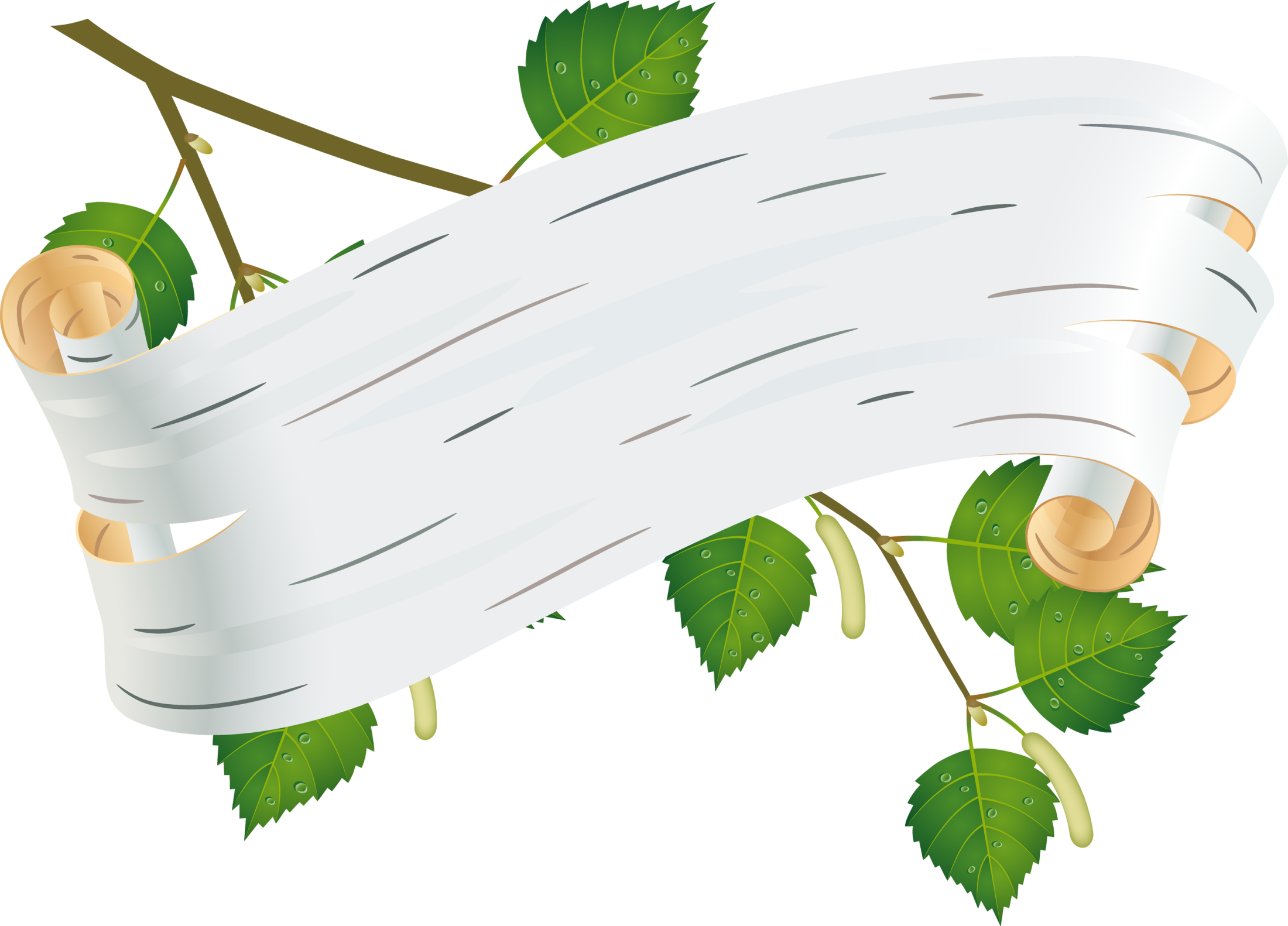 Презентацию подготовила
учитель первой категории
начальной школы                      МКОУ «Аймаумахинская СОШ»
Сулейманова Патимат   Магомедовна
.2016г
Хъалибарг
Г!ябаядаевхъала  хъалибарг
Мусалаевхъала   хъалибарг
Г1ялиевхъала  хъалибарг
Бузаевхъала    хъалибарг